USER EDIT MESSAGE FUNDAMENTALS
Kelly Forsberg
ctcLink Functional Trainer | Financial Aid
July 2023
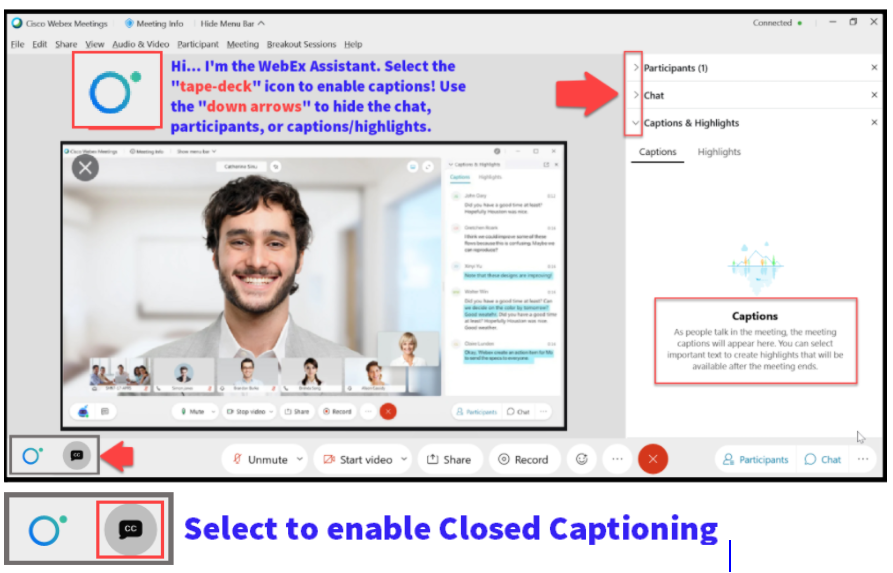 Logistics and Agenda
Some processes will have demonstrations, but due to data scrubbing, available data in the environment, demo examples are not ideal
ground rules
Be ready to participate
Remove external distractions
Mute your line when not speaking
Do NOT place Webex line on hold.  Use Mute.
Please leave your line on Mute unless you are speaking
Sessions are being recorded 
Allow your peers to complete their thoughts before beginning yours
Objectives
After completing this training, you should be able to:
Understand how and why you would use UEMs versus or in addition to Service Indicators
Understand Assigning a UEM in batch and manually
Track Financial Aid eligibility changes using UEMS:
UEM for Remedial Units Exceeding 45 Units
UEM for Students with Academic Plan Changes within a Term
UEM for Ineligible Coursework
Understand to how run and read the Track Student Eligibility Report
Understand what Queries/Reports are available
Understand how to resolve UEMs
HOW AND WHY YOU WOULD USE UEMs VS SERVICE INDICATORS
Uems VS. Service indicators
HOW AND WHY DO YOU USE THEM?
7
Service indicators
STUDENT FACING:
Ineligible Academic Plan
F04 Service Indicator Assigns in Mass - prevents the student from being picked up by those select queries in Mass Packaging 
Checklist can be assigned and displays on student’s To Do - the checklist blocks disbursement if a student has been awarded 

There is a whole query tied to mass assigning and releasing that is part of the Mass Packaging process.  Find the process in the: 
Track Student Eligibility Guide BPG
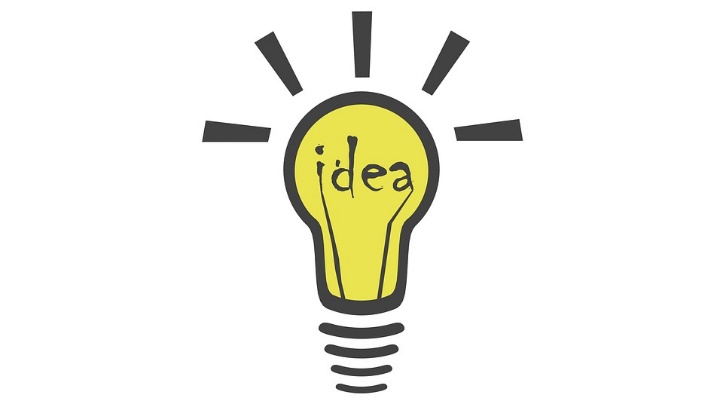 CREATING USER 
EDIT MESSAGES
Creating user edit messages
EXAMPLE ONLY:
Navigation: Set Up SACR > Product Related > Financial Aid > Disbursement > Create User Edit Messages
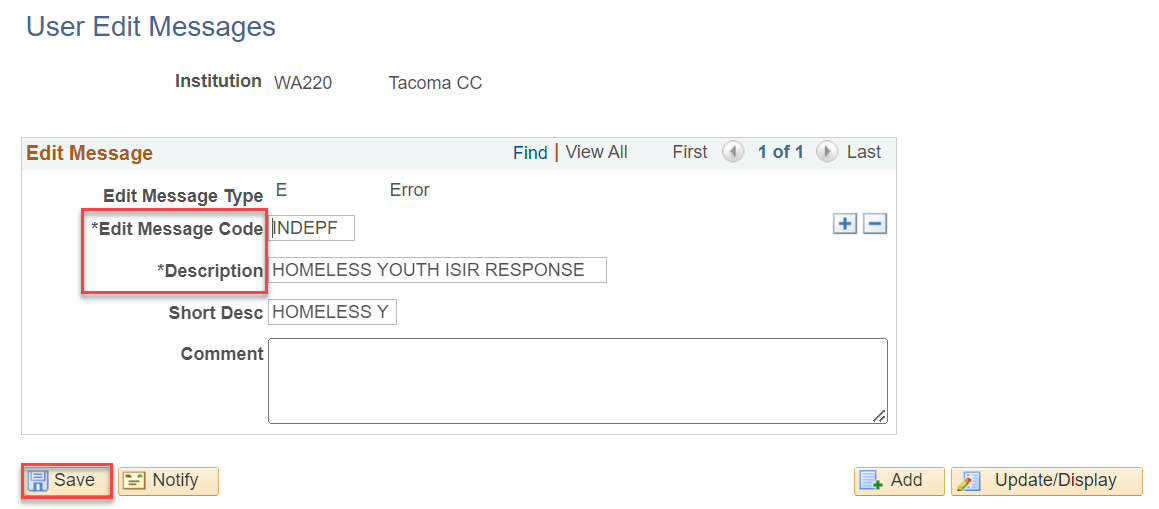 Assigning a user edit message
DEPENDENCY:  Must be defined in Define Item Type Rules page
Navigation: Set Up SACR > Product Related > Financial Aid > Disbursement > Define Item Type Rules
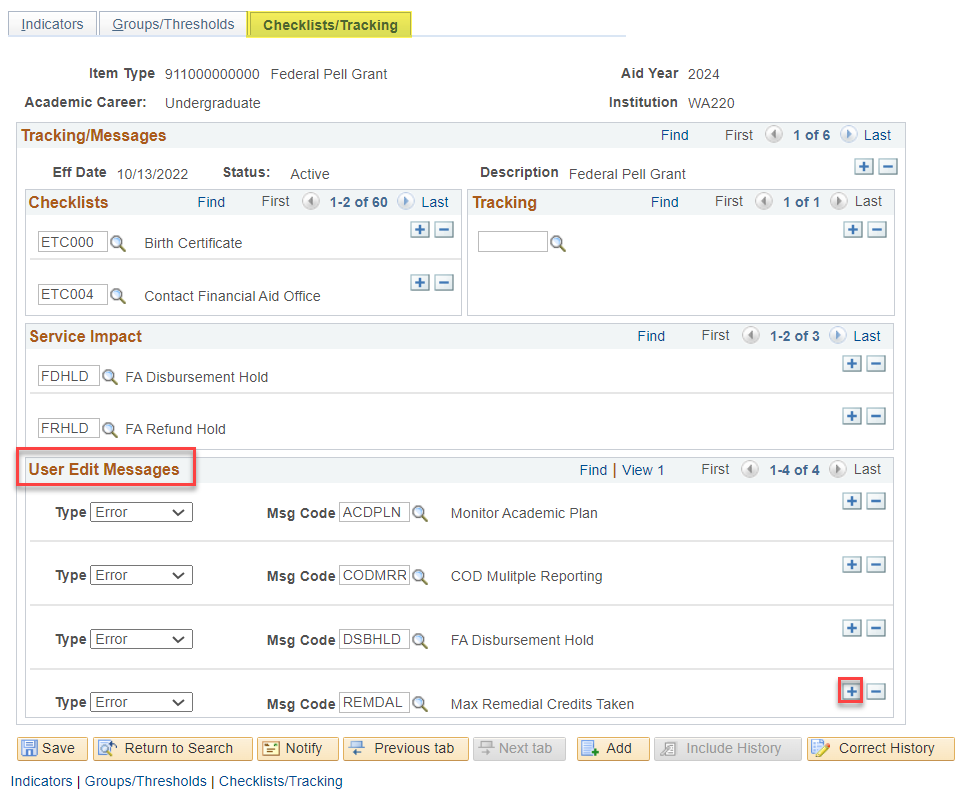 ASSIGNING USER 
EDIT MESSAGES 
(BATCH & MANUAL)
ASSIGNING USER EDIT MESSAGES
AVAILABLE GLOBAL UEMs
Navigation: Set Up SACR > Product Related > Financial Aid > Disbursement > Create User Edit Messages
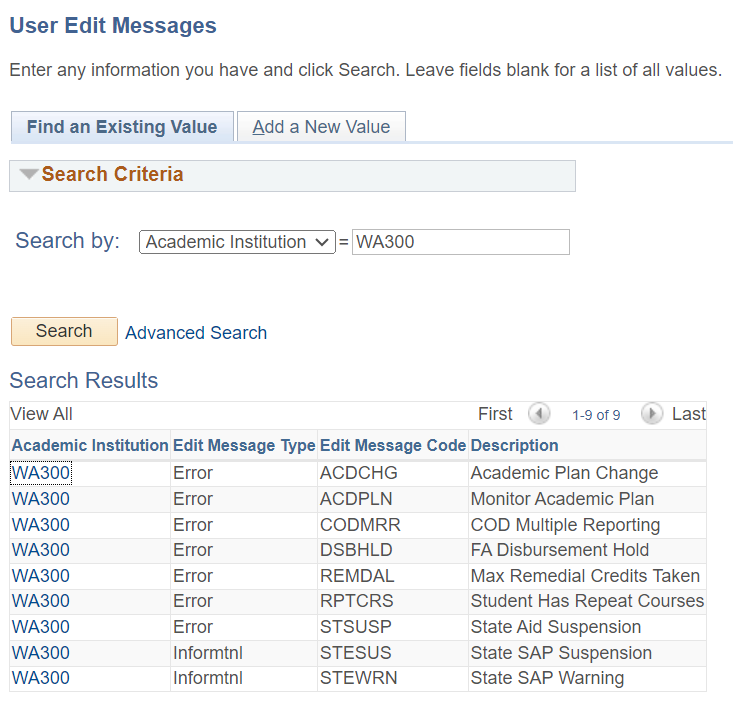 Assigning a user edit message
BATCH ASSIGNING
Navigation: Financial Aid > Disbursement > Process User Edit Messages
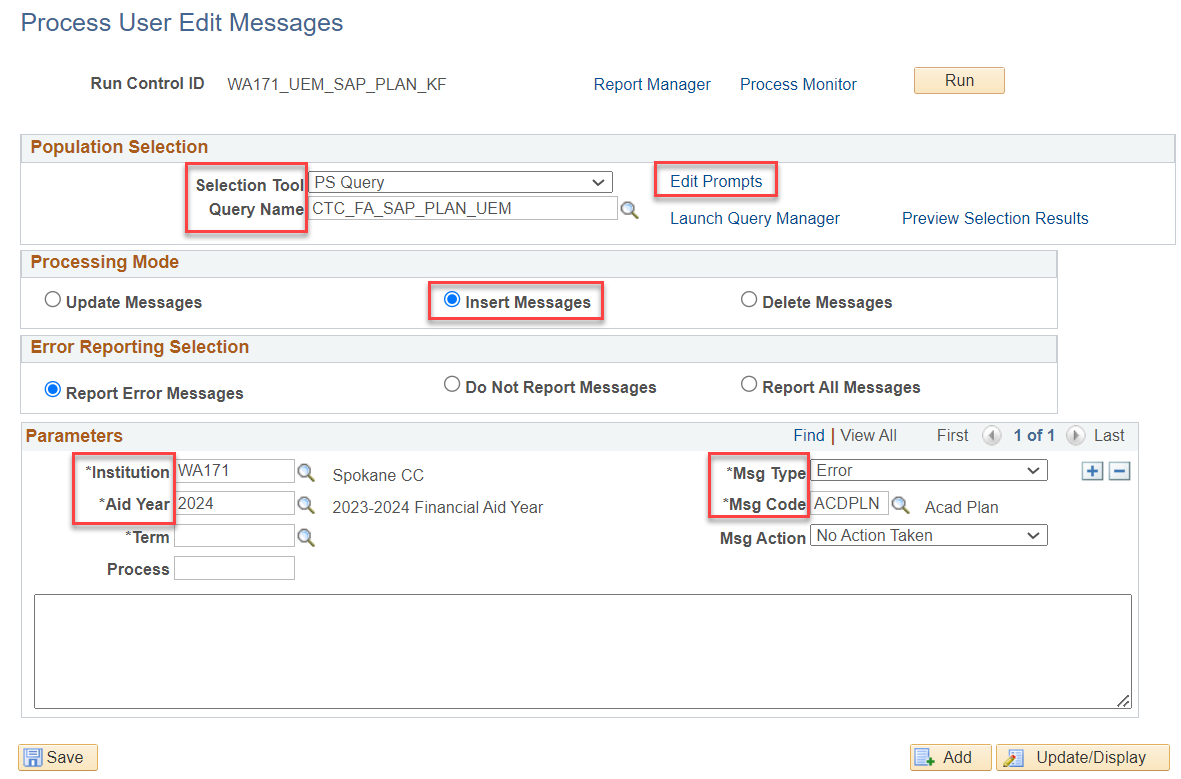 Assigning a user edit message
MANUALLY ASSIGNING
Navigation: Financial Aid > Disbursement > Maintain User Edit Messages
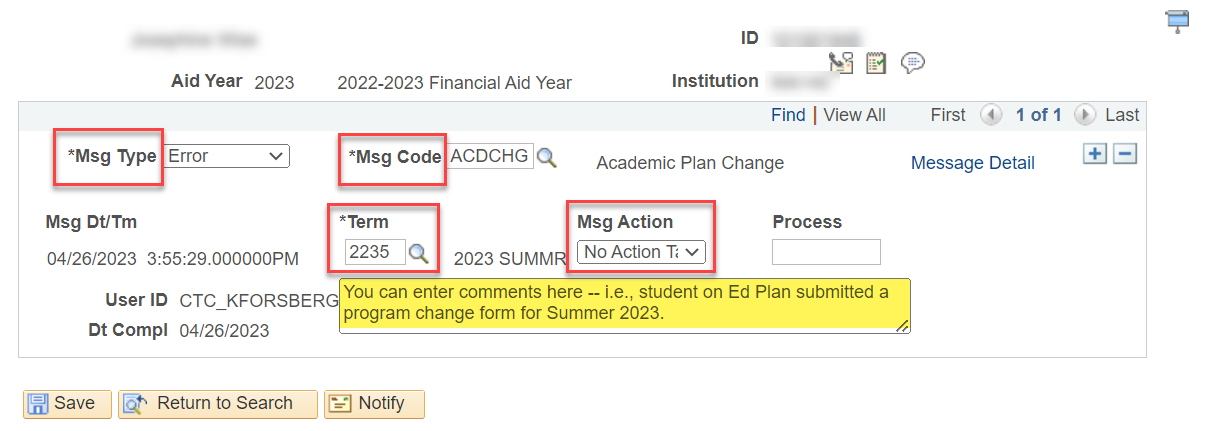 You can set any Msg Code for multiple reasons – students can have more than 1 UEM
TRACK ELIGIBILITY CHANGES 
USING UEMs
Global user edit messages for track eligibility changes
REMDAL - Remedial Units Exceeding 45 Units
ACDCHG - Academic Plan Changes
INELGC - Ineligible Coursework

Use these eligibility change UEMs when you are doing your backend processing and packaging
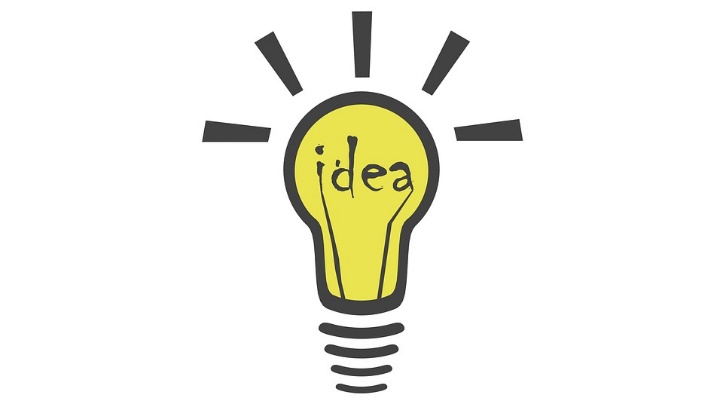 REMDAL - REMEDIAL UNITS EXCEEDING 45 UNITS
Navigation:  Financial Aid > Disbursement > Process User Edit Messages
BATCH ASSIGNING
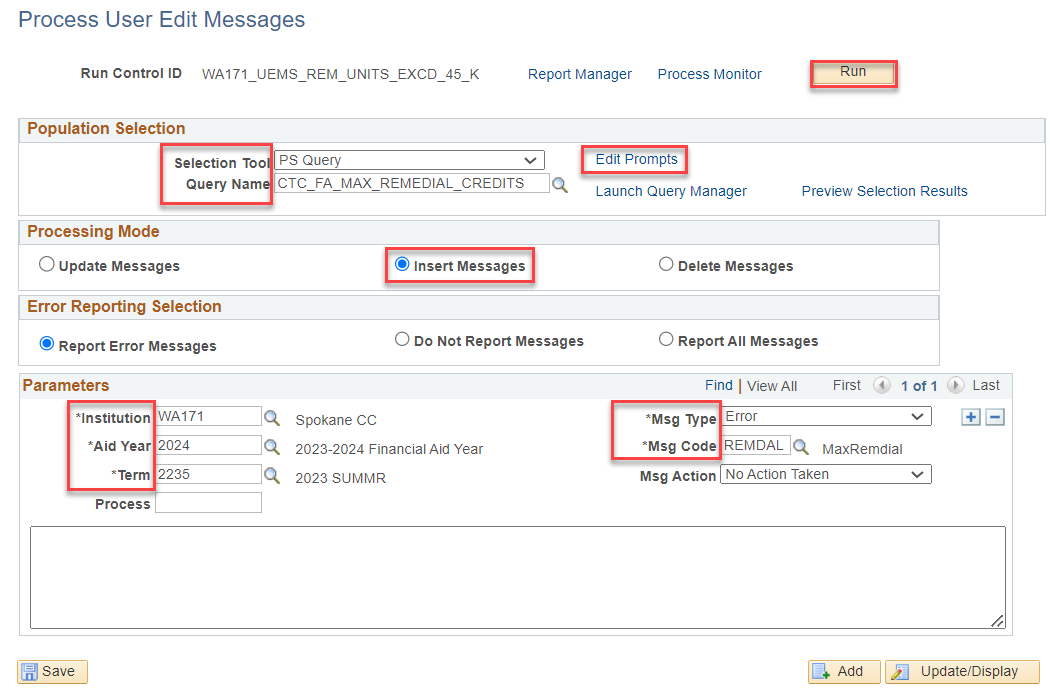 Query pulls students who are considered enrolled for classes numbered less than 100 in the current or previous term that total more than the number of units (i.e. 45).  Basic skills CIP Code 32 are excluded
Acdchg - Academic plan changes in a term
Navigation:  Financial Aid > Disbursement > Process User Edit Messages
BATCH ASSIGNING
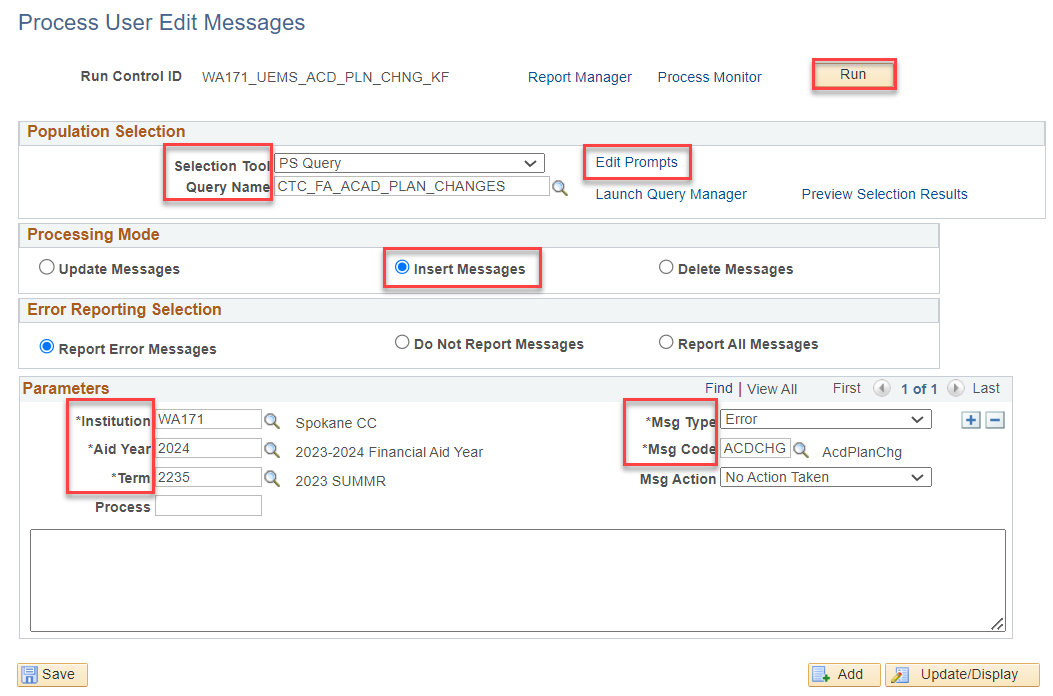 Query pulls students who have academic plan changes, for the prompted term on the FA Term component, has total Accepted greater than zero for the term, and ACDCHG UEM has not been set to ‘Resolved’ for the term being processed.
Inelgc - INELIGIBLE COURSEWORK IN A term
Navigation:  Financial Aid > Disbursement > Process User Edit Messages
BATCH ASSIGNING
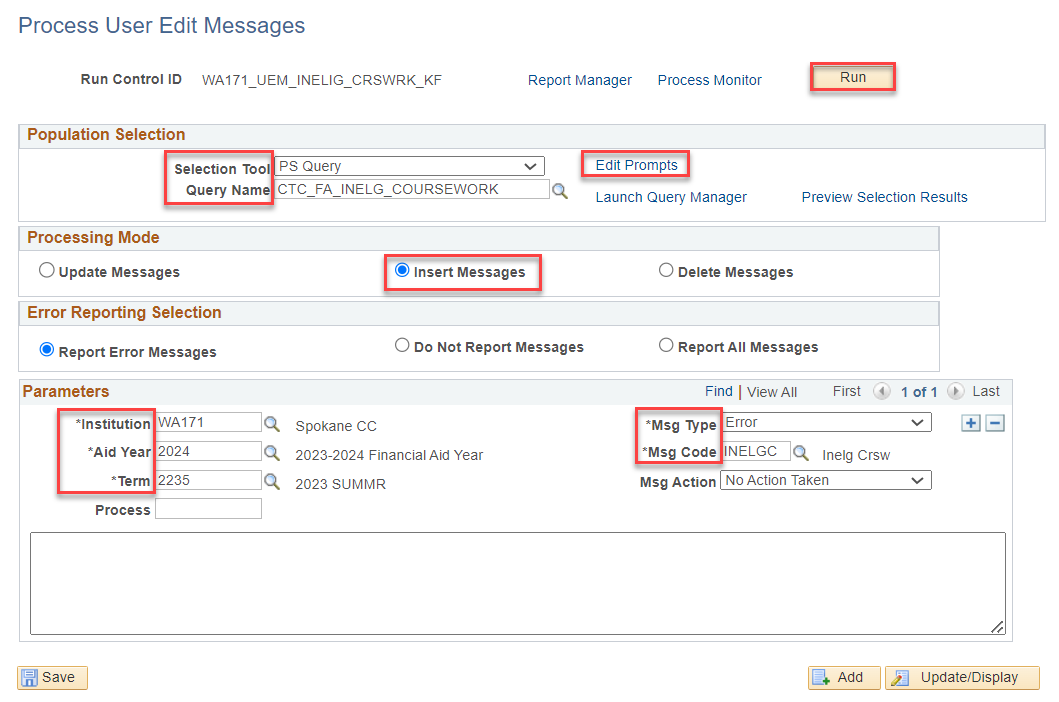 Assigns INELGC UEM to students enrolled in courses, for the prompted term, that are not part of their current active program(s)/plan(s).
DEMONSTRATION
RUNNING AND READING 
THE TRACK ELIGIBILITY 
CHANGES 
REPORT
TRACK ELIGIBILITY CHANGES REPORT
RUNNING THE REPORT
Navigation:  Financial Aid > CTC Custom > CTC Reports > Track Student Eligibility
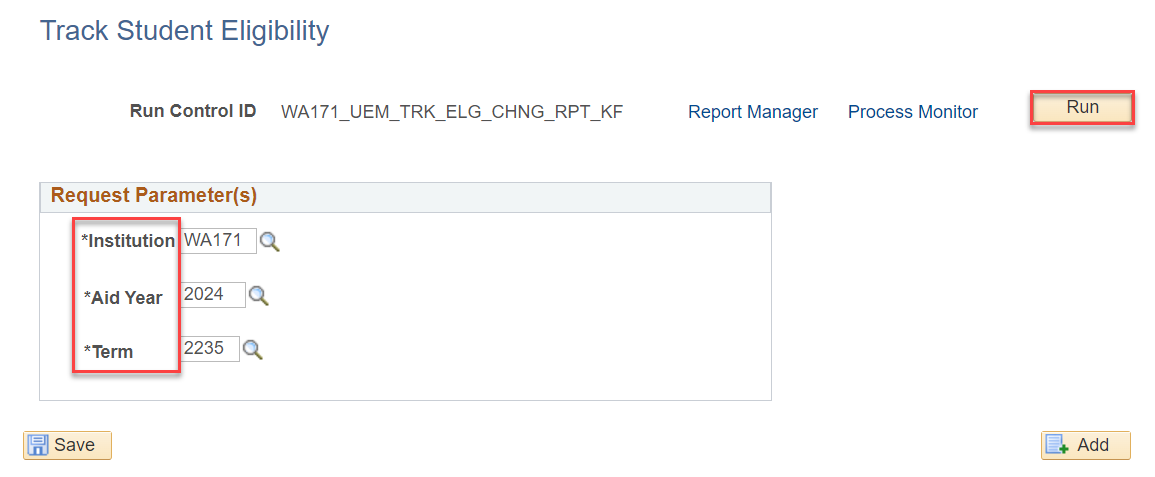 You can also run the query QCS_FA_UEM_CODE to run a list of all UEMs assigned, and then filter down for the ones that are for track eligibility changes – however, the report will give you more comprehensive information
TRACK ELIGIBILITY CHANGES REPORT CONT
READING THE REPORT
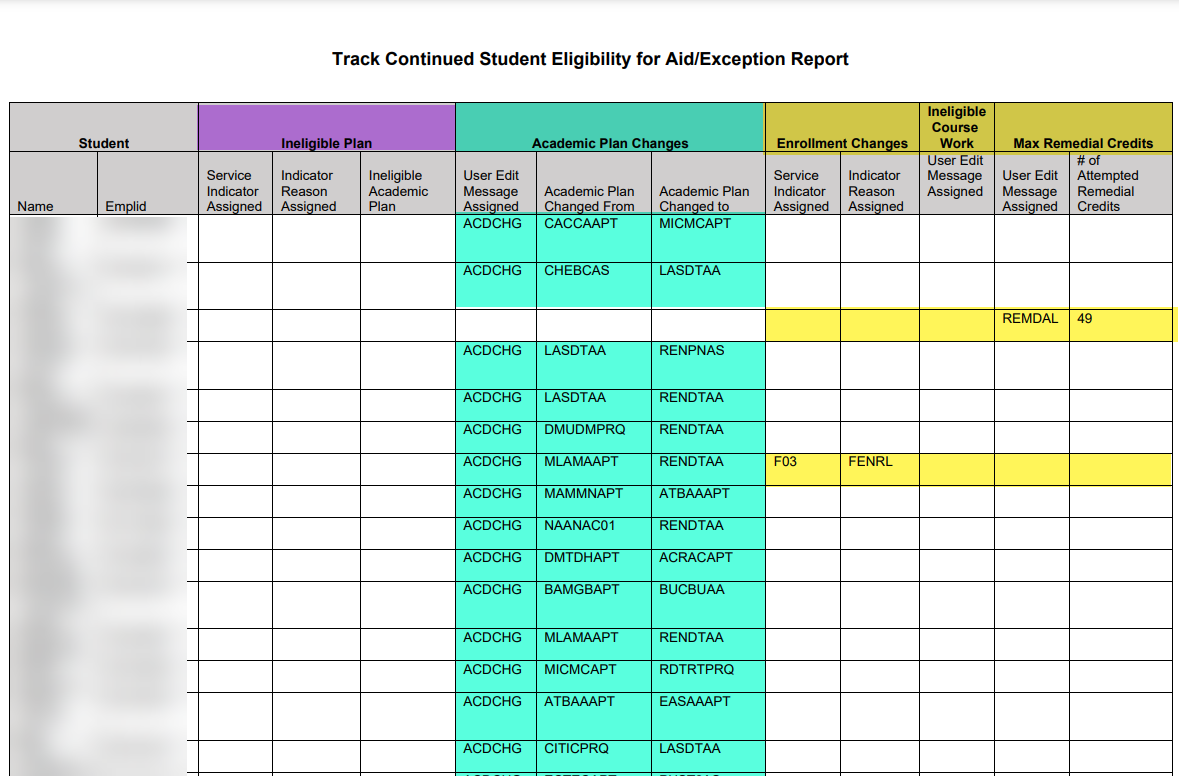 Review the different columns to see the students who have Ineligible course work and/or Academic Plan Changes or Ineligible Plans
DEMONSTRATION
AVAILABLE QUERIES
queries
Ineligible Plan – CTC_FA_INELIG_PLAN_RPT
Remedial Exceeding 45 Units - CTC_FA_MAX_REMEDIAL_CREDIT_RPT
Academic Plan Changes - CTC_FA_ACAD_PLAN_CHANGES_RPT1 & CTC_FA_ACAD_PLAN_CHANGES_RPT2
Ineligible Coursework - CTC_FA_INELG_COURSEWORK_RPT 

You may run these queries once the UEMs have been assigned

You can run the assign queries ahead
of time to see who will be assigned
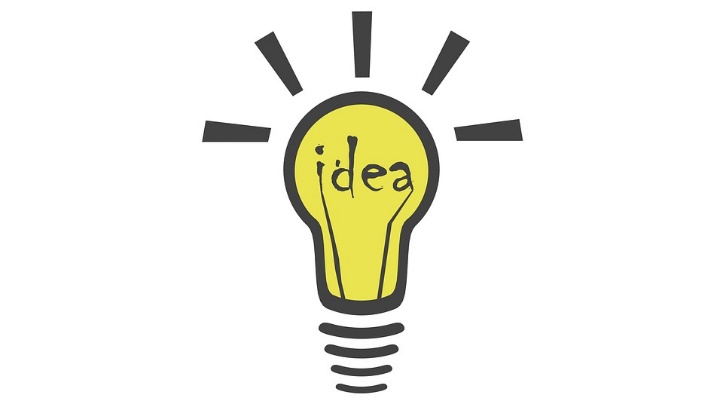 Queries cont’d
UEMs by Code – QCS_FA_UEM_CODE
UEMs All – QCS_FA_UEM_ALL

Run these to maintain your list of outstanding UEMs and their code statuses
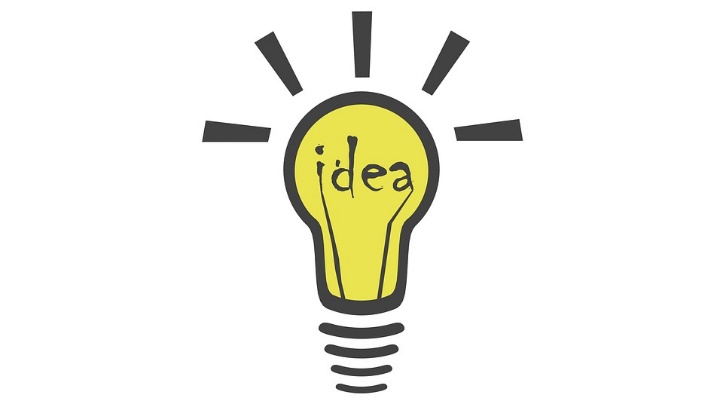 RESOLVING UEMS
RESOLVING UEMS
MANUAL RESOLVING
Navigation:  Financial Aid > Disbursement > Maintain User Edit Messages
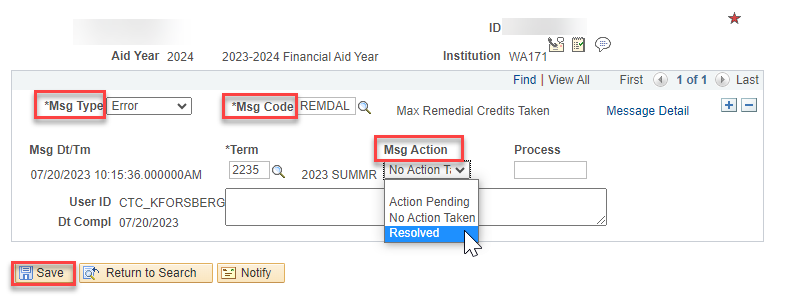 Set the Msg Action to Resolved and Save.  Removing manually keeps the history of the UEM being assigned.

Note:  If you batch remove the UEMs, the history is gone.
DEMONSTRATION
Outcomes
At training completion, you should be able to:
Understand how and why you would use UEMs versus or in addition to Service Indicators
Understand Assigning a UEM in batch and manually
Track Financial Aid eligibility changes using UEMS:
UEM for Remedial Units Exceeding 45 Units
UEM for Students with Academic Plan Changes within a Term
UEM for Ineligible Coursework
Understand to how run and read the Track Student Eligibility Report
Understand what Queries/Reports are available
Understand how to resolve UEMs
Congratulations!
UEM Fundamentals Training Complete! 
Please review the videos and additional resources in the ctcLink Reference Center as your progress through the steps
Thank you for your participation today!